Педагогический проект                           (с использованием элементов сказкотерапии)                                                       «В гостях у сказки»
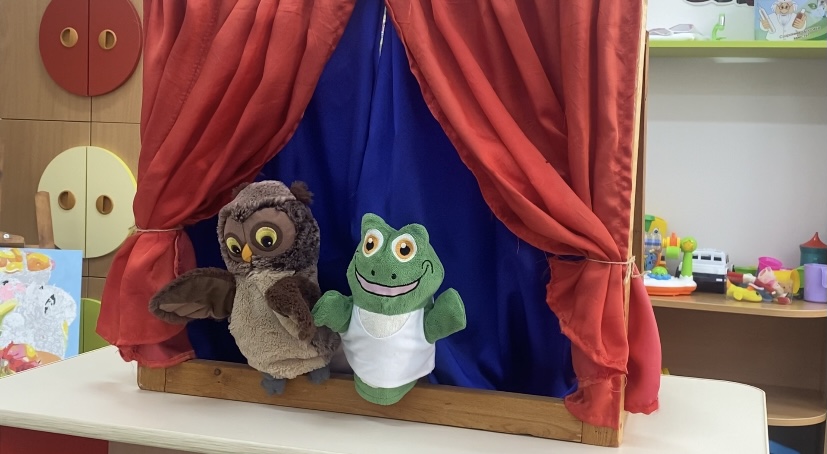 Подготовил: воспитатель  Х.М. Баймурадова
2021
Автор проекта: Баймурадова Хава Магомедовна
Возрастная группа: младшего дошкольного возраста                  (3-4 лет)
Вид проекта: творческий, игровой, театрализованный
Длительность проекта: краткосрочный
Участники проекта: педагоги, воспитанники, родители
Актуальность: 
Разве можно себе представить детство любого малыша без сказок?! Эти простые и короткие истории никогда не выйдут из моды, и причина здесь не только в том, что ребенок охотно верит в чудо и стремится искать в этих сюжетах развлекательный момент, но и в удивительной и разноаспектной воспитательной роли сказки. 
Сказкотерапия – это из видов здоровьесберегающих технологий, как эффективный метод формирования речевой активности у детей младшего дошкольного возраста. Метод повышения детской самооценки, увеличения словарного запаса детей, развитие речи, воображения и мышления.
Сказка вносит разнообразие в жизнь ребёнка, дарит ему радость и является одним из самых эффективных способов развития речи, в котором наиболее ярко проявляется принцип обучения: учит играя. Словарная работа со сказкой как с художественным образом и системой знаний о мире формирует у ребенка активный словарный запас, вербальное и невербальное воображение, закладывает основу его творческих способностей.
Также самым эффективным средством развития и воспитания ребенка в младшем дошкольном возрасте является театр и театрализованные игры. Игра - ведущий вид деятельности детей дошкольного возраста, а театр - один из самых демократичных и доступных видов искусства, который позволяет решать многие актуальные проблемы.
Проблема:
Для себя я выявила такую проблему, которую надо решить: младший дошкольный возраст это такой период, когда нужно обращать особое внимание на речь ребенка. У детей возникают затруднения в связном рассказывании о чем-либо. У некоторых детей низкий уровень развития творческого воображения. В реализации данного проекта  я, применяя новые методы и приемы, буду работать над развитием речи детей. 
Цель: формирование грамматического строя речи; развитие устойчивого интереса к сказке; развитие творческого мышления, воспитание доброжелательных отношений.
Задачи проекта:
Обучающие – учить развивать сюжет, умение слушать, понимать произведение, сопереживать героям; 
Развивающие – развивать творческое воображение, внимание, память, мышление, творческие способности, обогащать активный и пассивный словарь детей.
Воспитательные – через сказку формировать у детей представление о добре и зле.
Планируемый результат со стороны детей:  
Дети проявят интерес к слушанию, показу, драматизации сказок с помощью фигурок настольного кукольного театра, пальчикового театра, кукол Би-ба-бо, масок героев сказок.
Эмоционально откликаются на прочитанную воспитателем сказку, активно отвечают на вопросы.
Планируемый результат со стороны педагога: 
активизируется поисковая деятельность,
установятся доверительные и партнёрские отношения  с родителями,
создадутся условия для благоприятного взаимодействия  с родителями.
Планируемый результат со стороны родителей:
повысится активность участия родителей в жизнедеятельности группы
повысится педагогическая культура родителей.
заинтересованность родителей в продолжении сотрудничества
Этапы работы над проектом:

1 этап – постановка проблемы;
2 этап – подготовительный;
3 этап – реализация проекта (со всеми участниками образовательного процесса);
4 этап – заключительный (презентация проекта).
Оценка результатов по проекту:
За время реализации проекта «В гостях у сказки», появилась явная динамика развития речи у детей. Ганс Христиан Андерсон говорил: «Сказка –это то золото, что блестит огоньком в детских глазах». Я также считаю, что сказкотерапия помогла детишкам обогатить активный и пассивный словарь, а также воспитала в них дружеские взаимоотношения, творческие способности и навыки.
За время реализации проекта «В гостях у сказки» с воспитанниками проведена следующая работа:
Творческо-практическая деятельность (аппликация «Золотое яичко Курочки рябы);
Раскрашивание Репки; 
Инсценировка сказки «Репка»;
Игровая деятельность, дидактическая игра «Сказочный кубарик»;
Театрализованная деятельность: театрализация «Колобок»;
Показ театра с куклами Би-ба-бо;
Заучивание потешки «Ладушки»;
ООД на тему «Стоит в поле теремок»;
Пальчиковая театрализация «Слоненок для Хеди»;
Чтение художественной литературы;
Здоровьесберегающие технологии: физкультминутки, пальчиковые гимнастики по теме проекта.
Я считаю, что главным фактором успешности данного проекта стало активное участие родителей во всех мероприятиях, проводимых в рамках данного проекта. 
Также, работа по проекту позволила мне распространить опыт работы, накопленный при реализации данного проекта.                        Я поделилась опытом работы с коллегами. Провела с ними консультации, беседы, мастер-класс по теме проекта. 
 
Таким образом, работа над проектом также дала мне возможность выстраивать с родителями отношения взаимосотрудничества и взаимопомощи.
Презентация проекта                                        ООД на тему: «Стоит в поле теремок»
Театрализация сказки «Колобок»;
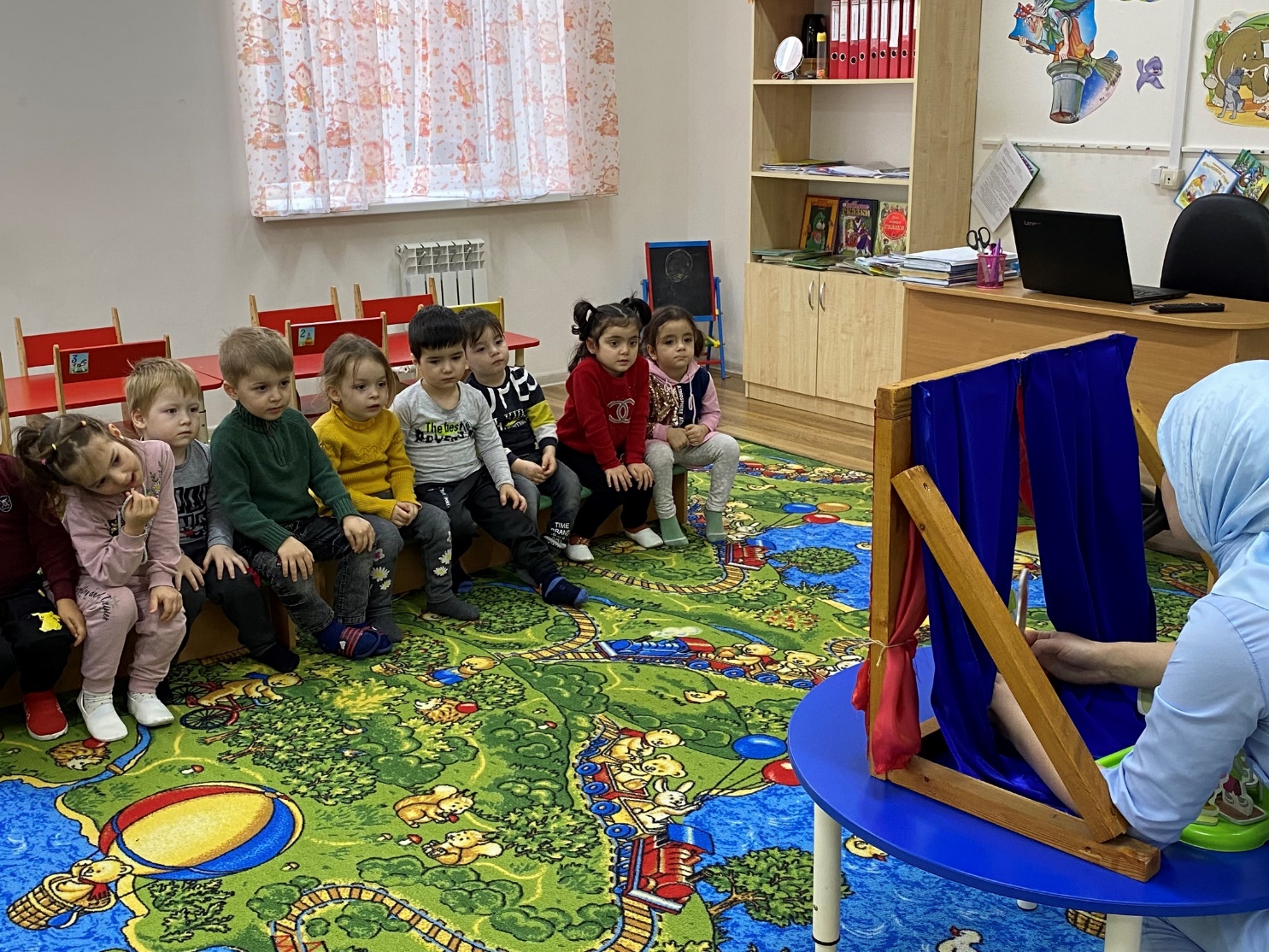 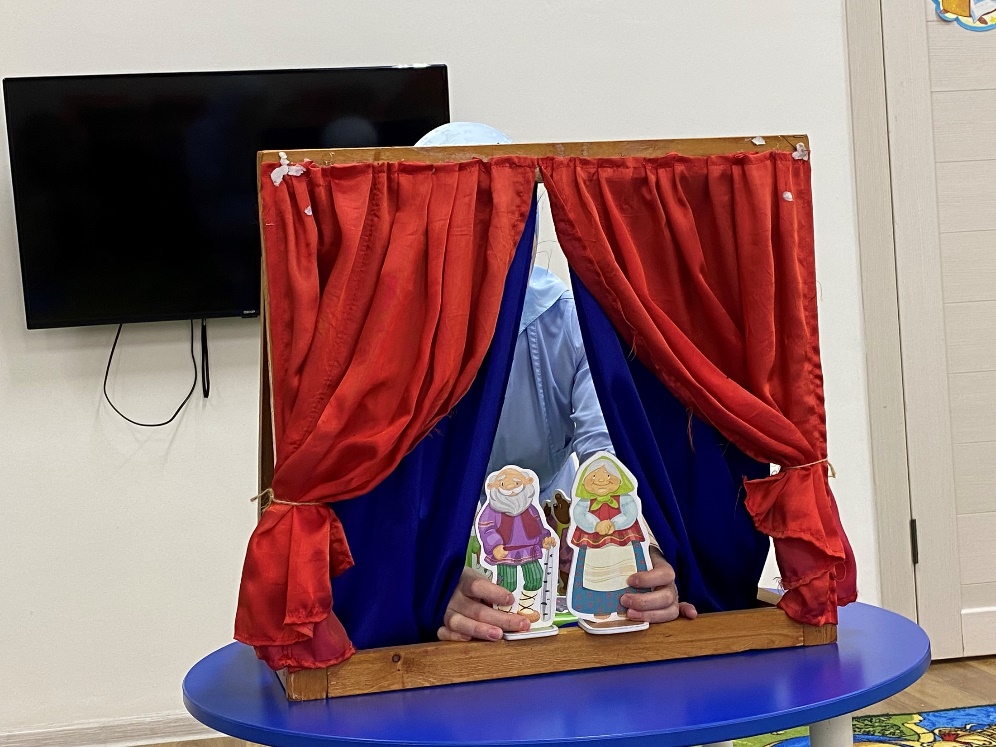 «Раскрашивание репки»
Пальчиковая театрализация                                                     «Слоненок для Хеди»
Показ театра с куклами Би-ба-бо;
Аппликация «Золотое яичко Курочки Рябы»
Инсценировка сказки «Репка»;
Чтение художественной литературы
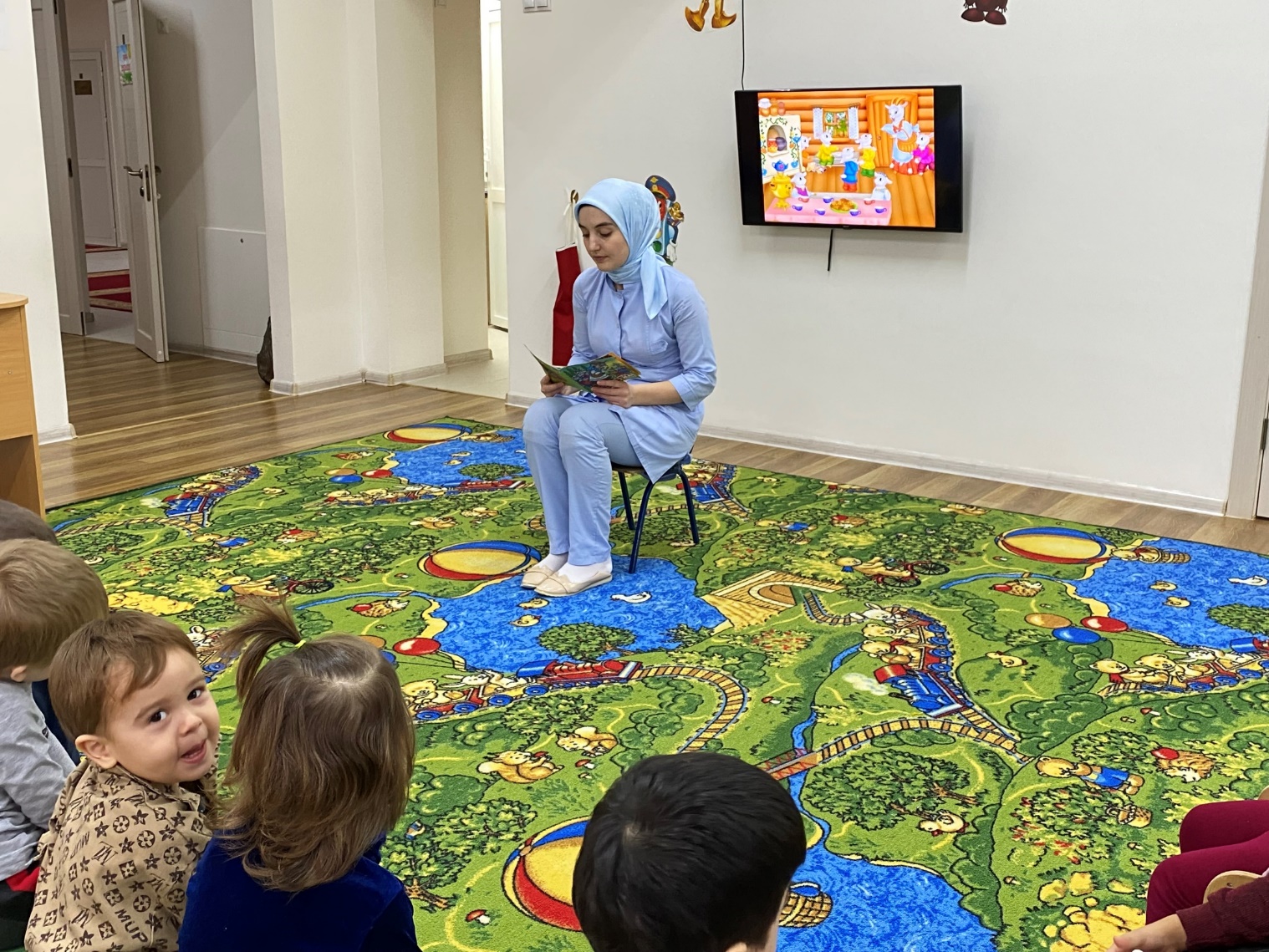 Чтение художественной литературы
Игровая деятельность                                                  Дидактическая игра «Сказочный кубарик»
Заучивание потешки «Ладушки»
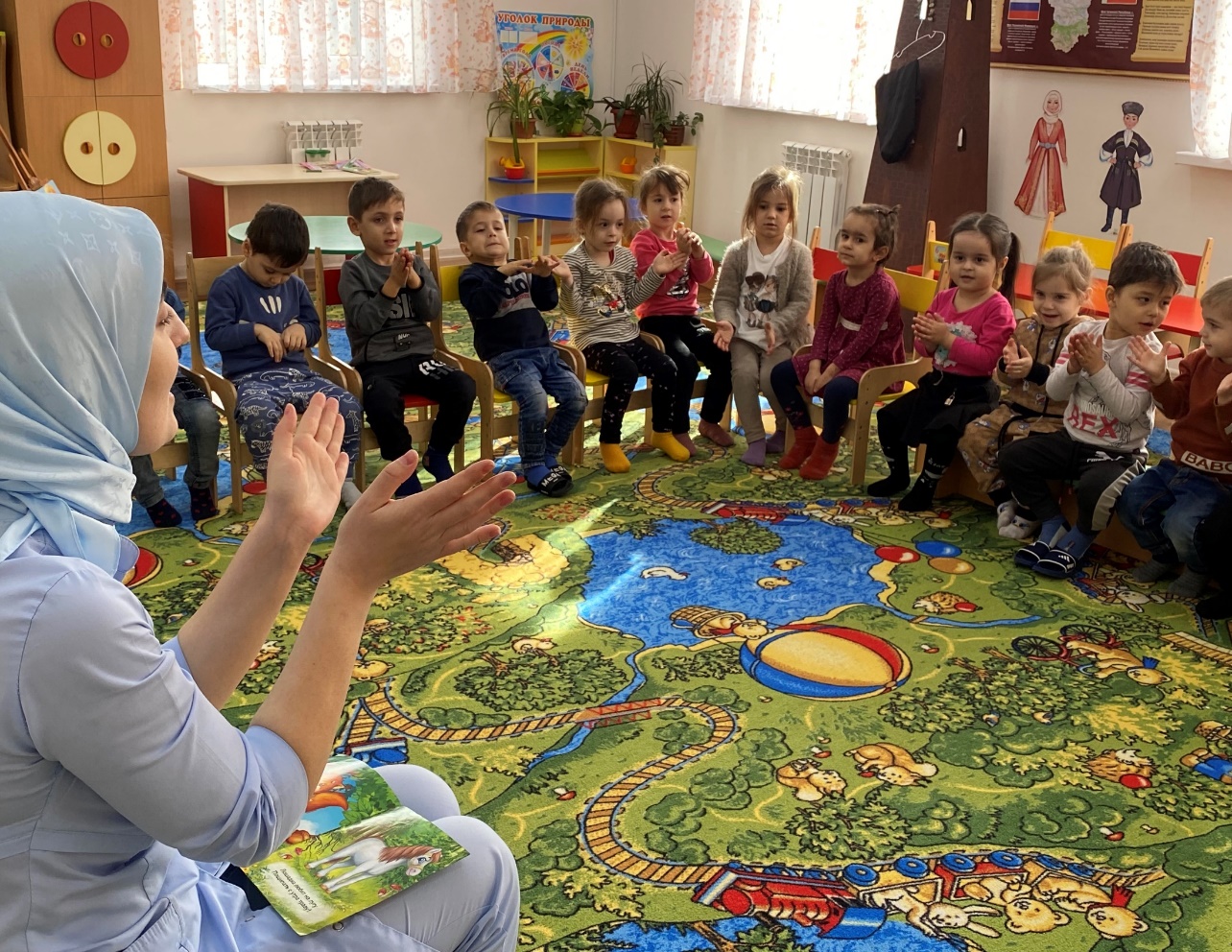 Мастер – класс с педагогами «Сказочный кубарик»
Консультация  с педагогами                                           «Особенности развития речи ребенка в дошкольном возрасте»
Консультация с родителями                                                                   «Роль сказки в развитии речи детей 3-4 лет»
Консультация с родителями                                                             «Польза сказкотерапии для детей»
Список образовательных ресурсов
Вачков И.В. Сказкотерапия: Развитие самосознания через психологическую сказку. М., 2001.
Соколов Д. Ю. «Сказки и сказкотерапия».- М., 2000.
Фесюкова Л. Б. Воспитание сказкой. - Харьков, 1996.
В помощь педагогу ДОО - Проектная деятельность в детском саду. Составитель: Гулидова Т. В., Издательство «Учитель», Волгоград, 2012.Интернет – ресурсы.
https://www.metod-kopilka.ru/proekt-skazkoterapiya-osnova-hudozhestvennoy-kulturi-detey-doshkolnogo-vozrasta-62355.htmlhttps://nsportal.ru/detskiy-sad/razvitie-rechi/2014/07/18/proekt-po-skazkoterapii-igraem-v-skazku-kak-innovatsionnaya
https://dohcolonoc.ru/proektnaya-deyatelnost-v-detskom-sadu/12149-proekt-skazkoterapiya.html
http://ped-kopilka.ru/blogs/yulija-aleksandrovna-konovalova/proekt-vo-2-oi-mladshei-grupe-v-gostjah-u-skazki.html
https://www.maam.ru/detskijsad/master-klas-po-teme-skazkaterapija-kak-sredstvo-razvitie-rechi-mladshih-doshkolnikov.html
Спасибо за внимание!
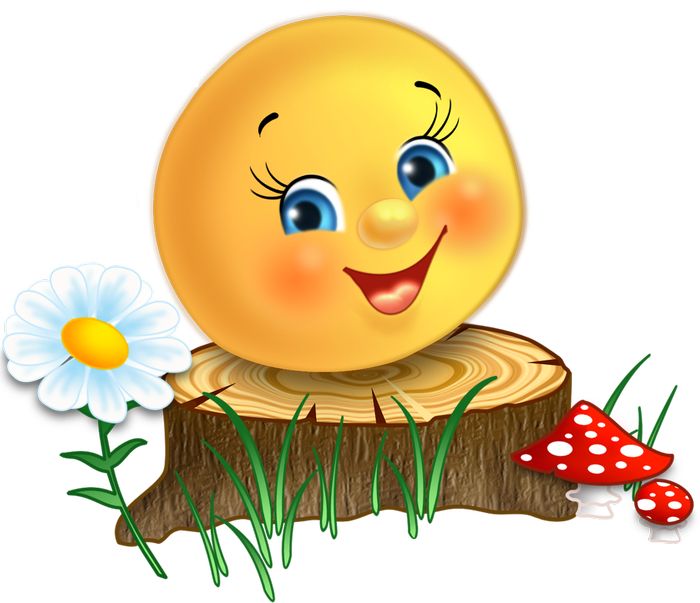